Words vs Sentence
Sun
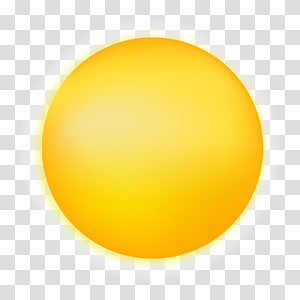 The Sun shines brightly.
Shine
Brightly
[Speaker Notes: Notes for Teacher - < Information for further reference or explanation >
Suggestions: <Ideas/ Images/ Animations / Others – To make better representation of the content >
Source of Multimedia used in this slide -  
1. Sun: https://www.hiclipart.com/free-transparent-background-png-clipart-iwmxa]
See and answer
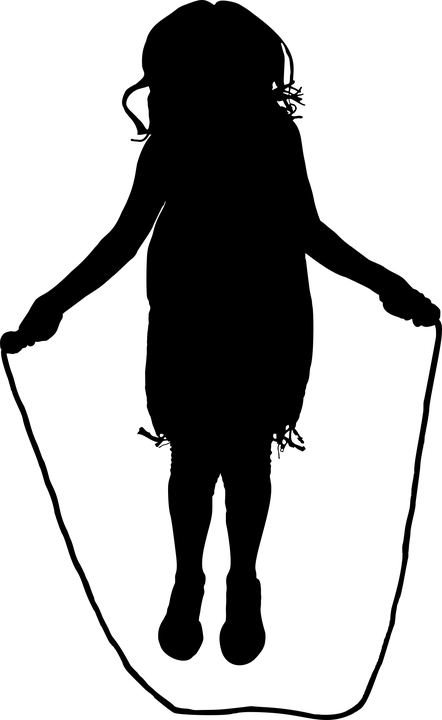 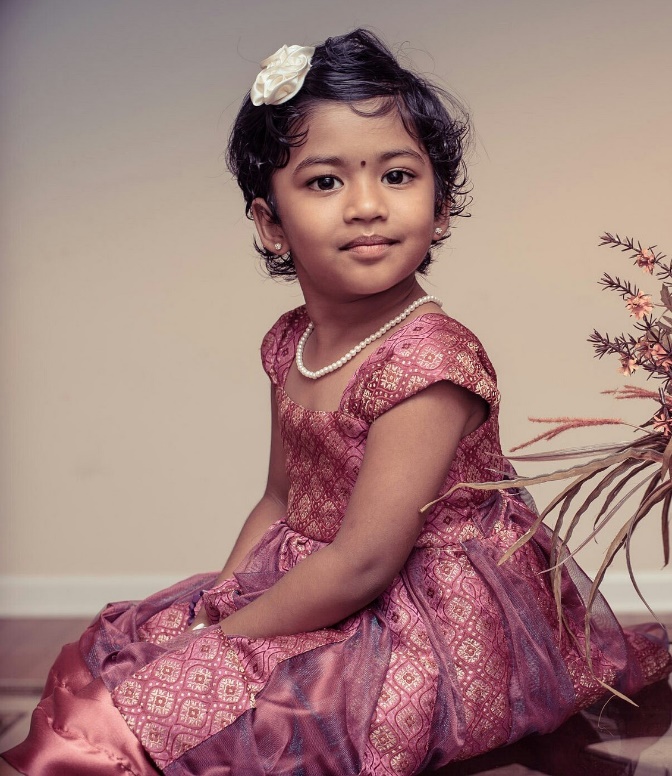 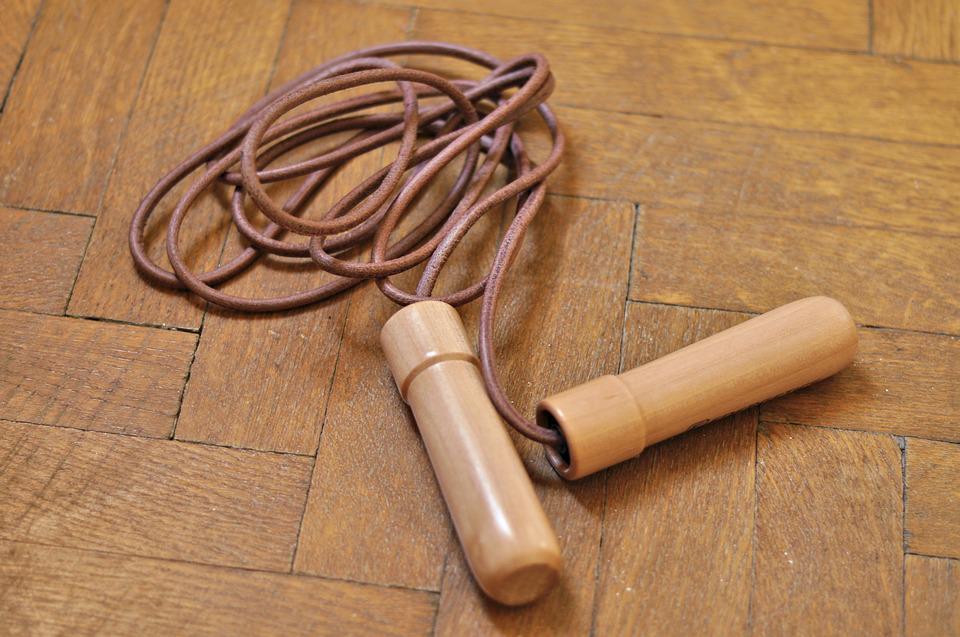 Who is in this picture?
Can you name this?
What is the girl doing?
Girl
Skipping rope
The girl is skipping.
[Speaker Notes: Notes for Teacher - The teacher elicits information from the students by showing a PPT and asking questions.
Teacher: Children, you have given three answers to three different pictures shown to you:
 ‘Girl’, ‘Skipping rope’ and ‘The girl is skipping’. 
What is the difference in the answers you have given?
Notes to the Teacher: The teacher continues to ask questions till she gets the following answer from the students:
Students:  ‘Girl’ and ‘skipping rope’ are words and ‘The girl is skipping’ is a sentence.
Suggestions: <Ideas/ Images/ Animations / Others – To make better representation of the content >

Source of Multimedia used in this slide –
Girl: https://pixabay.com/photos/children-portrait-artistic-girl-1706121/
Skipping rope: https://pixabay.com/photos/skipping-rope-sports-game-tool-1443645/
3.   Girl Skipping: https://pixabay.com/vectors/girl-jumping-rope-silhouette-child-5767956/]
Words vs Sentence
A word has single letters or alphabets whereas a   
 sentence is made up of words
A word is a single unit of language which has a meaning. A sentence is a set of words which expresses a statement, question or an order. A sentence begins with a capital letter and ends with a full stop.
Girl
Skipping rope
The girl is skipping.
Word
Word
Sentence
[Speaker Notes: Notes for Teacher - < Information for further reference or explanation >
Suggestions: <Ideas/ Images/ Animations / Others – To make better representation of the content >
Source of Multimedia used in this slide -  <Please provide source URL where we find the image and the license agreement>]
MM Index
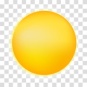 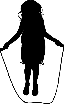 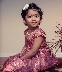 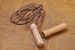 [Speaker Notes: Notes for Teacher - < Information for further reference or explanation >
Suggestions: <Ideas/ Images/ Animations / Others – To make better representation of the content >
Source of Multimedia used in this slide -  <Please provide source URL where we find the image and the license agreement>]